Во саду ли, в огороде
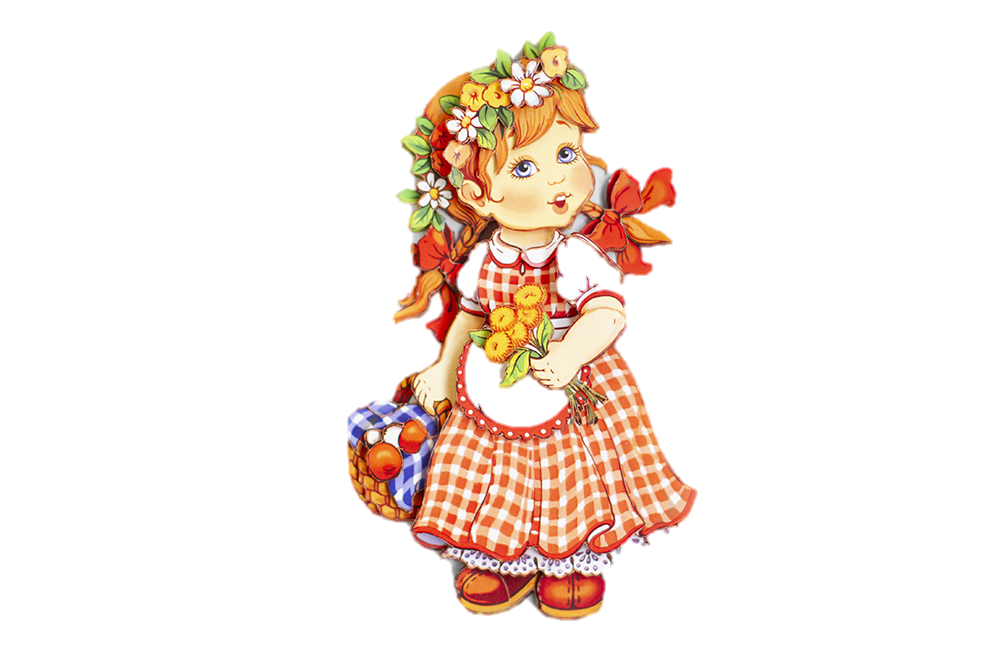 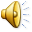 СОБЕРИ В КОРЗИНУ ВСЕ ОВОЩИ
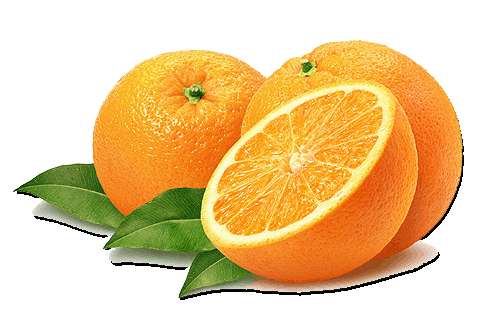 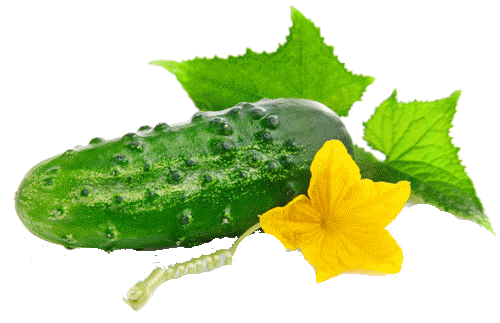 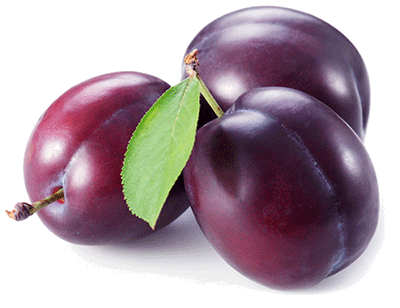 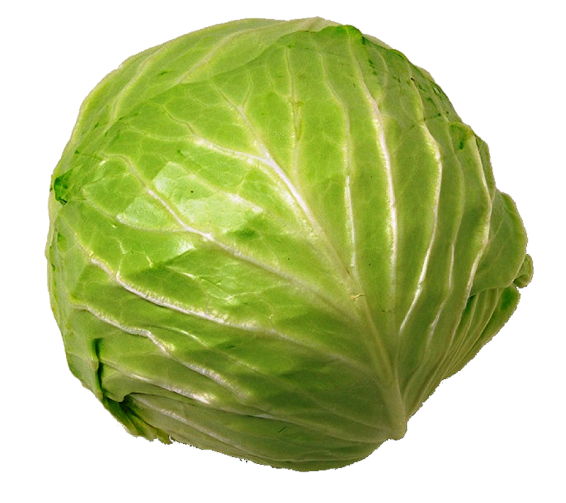 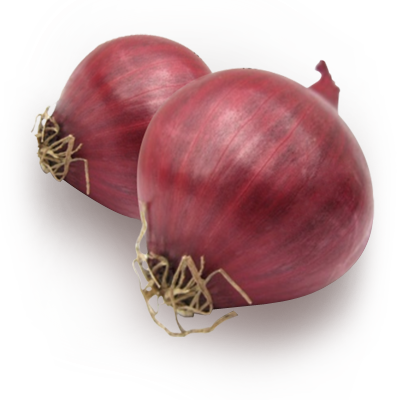 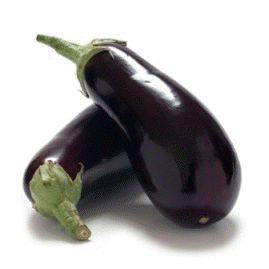 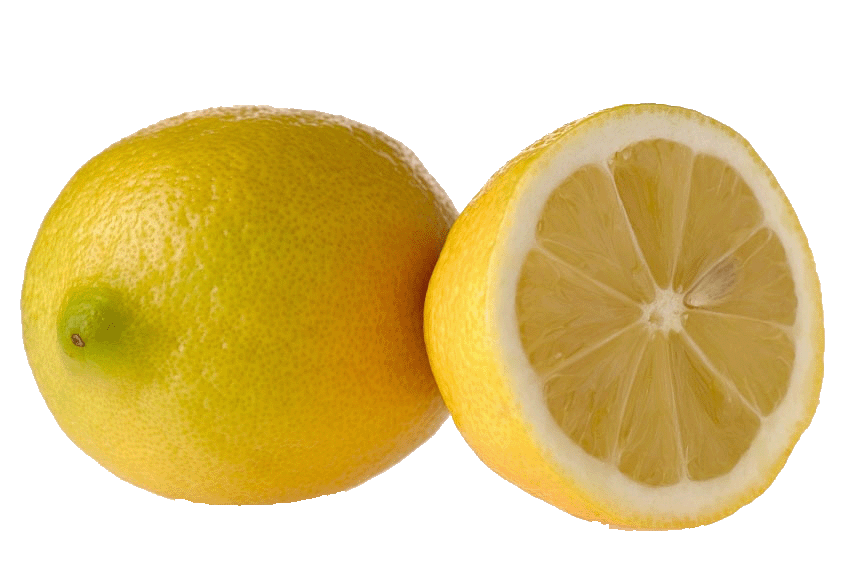 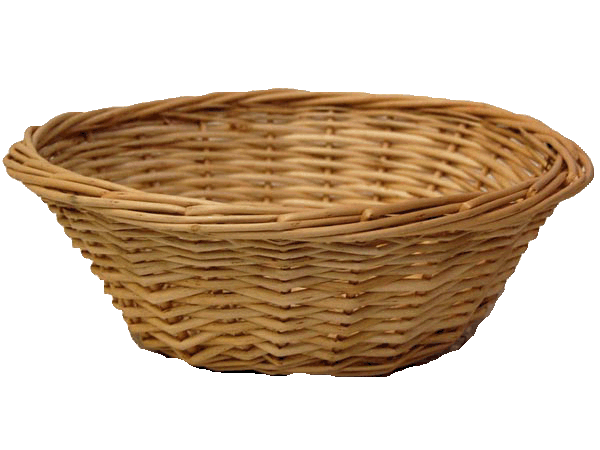 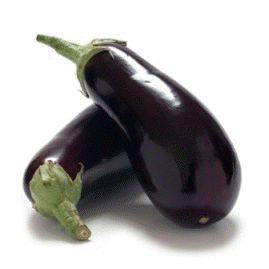 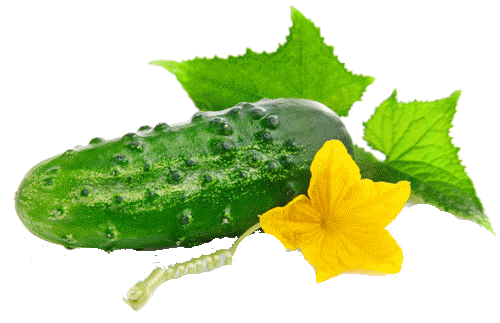 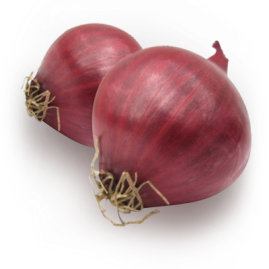 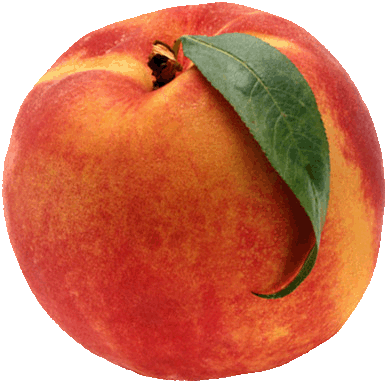 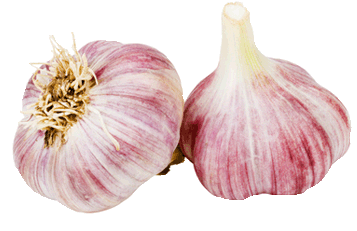 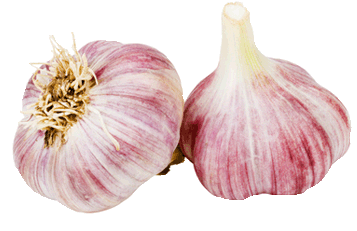 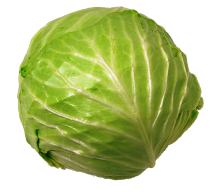 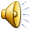 НАЙДИ ЛИШНЕЕ
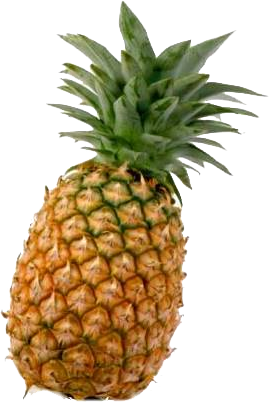 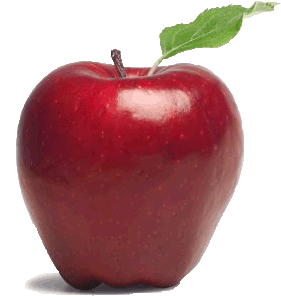 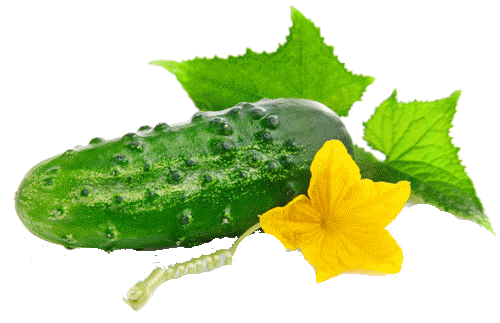 Молодец!
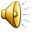 СОБЕРИ В КОРЗИНУ ФРУКТЫ ЖЕЛТОГО ЦВЕТА
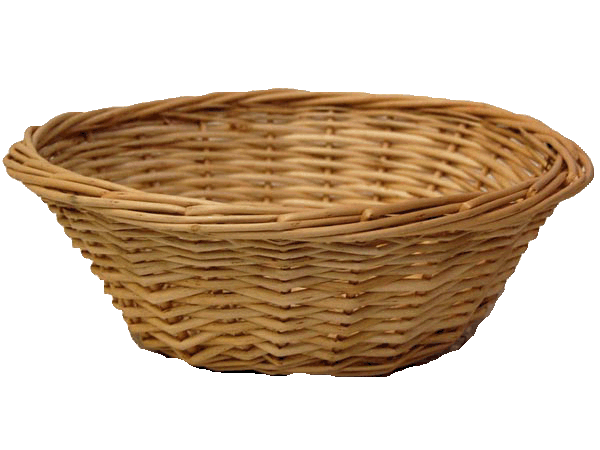 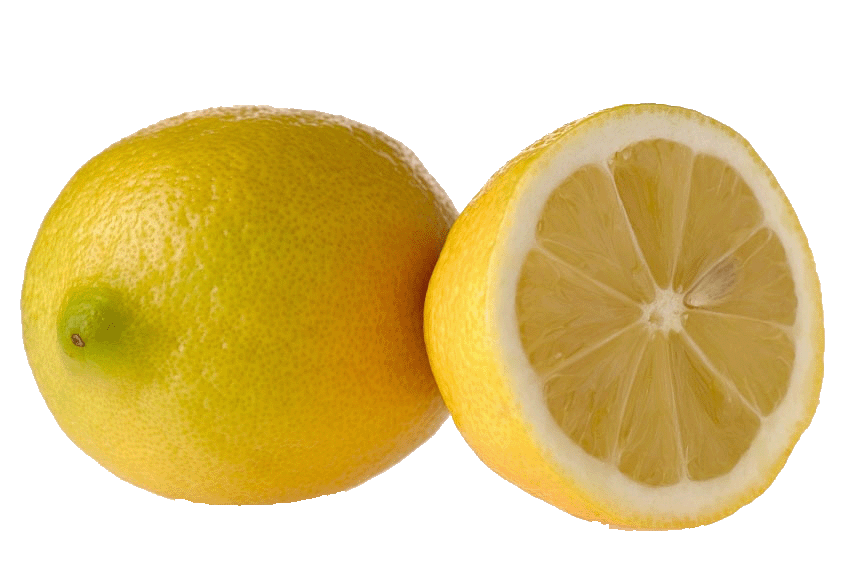 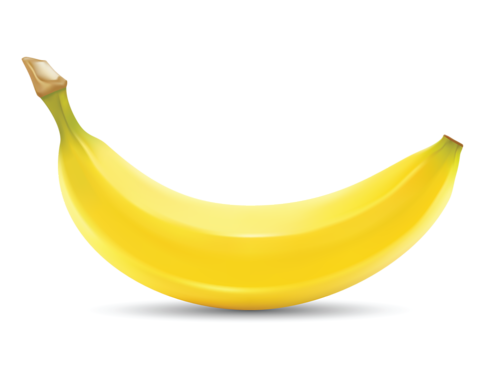 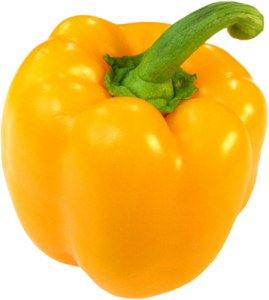 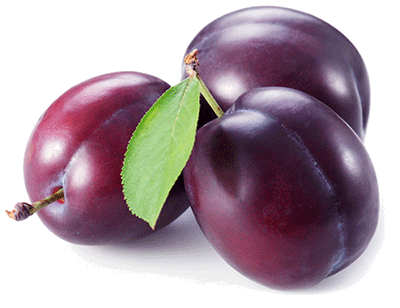 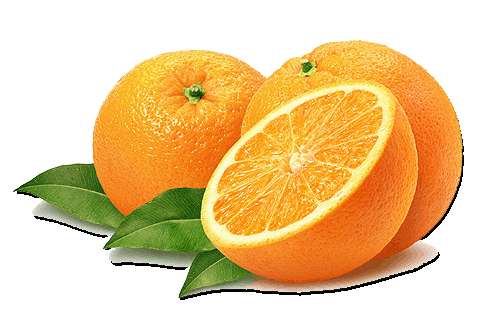 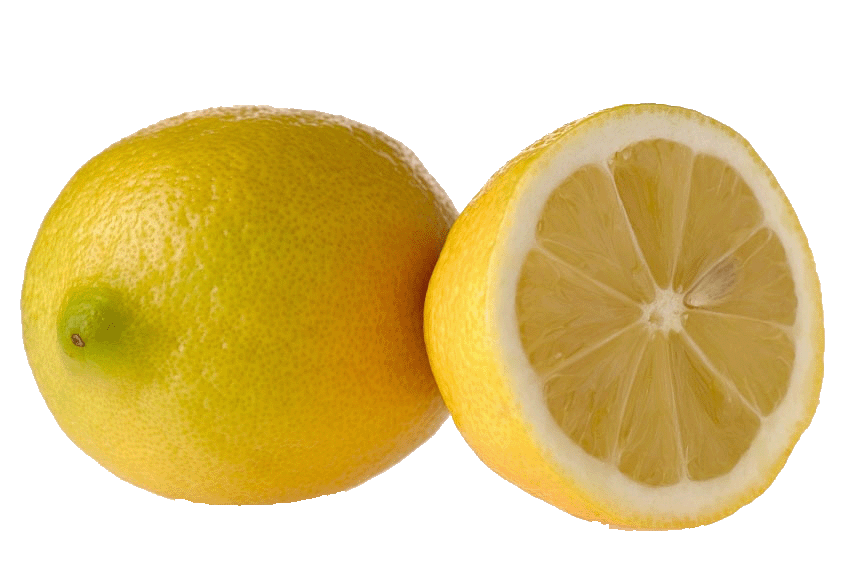 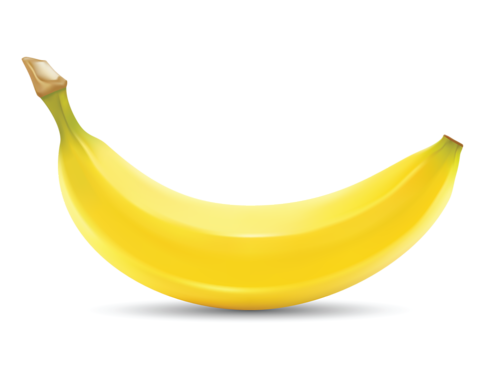 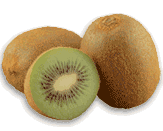 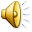 ЗАГАДКИ
Сидит дед, во сто шуб одет,
Кто его раздевает,
Тот слёзы проливает.
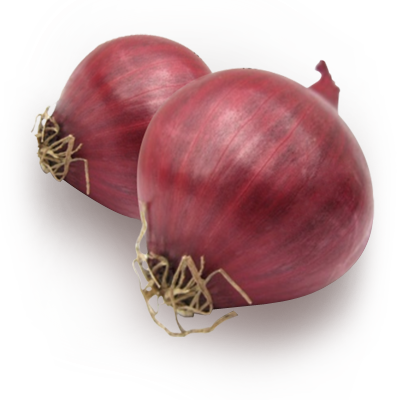 Огурцы они как будто,
Только связками растут,
И на завтрак эти фрукты
Обезьянам подают.
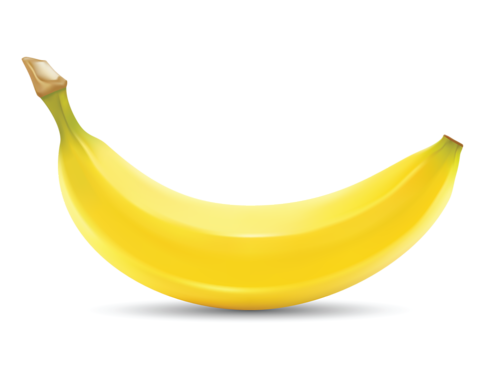 Уродилась я на славу,
Голова бела, кудрява.
Кто любит щи – 
Меня в них ищи.
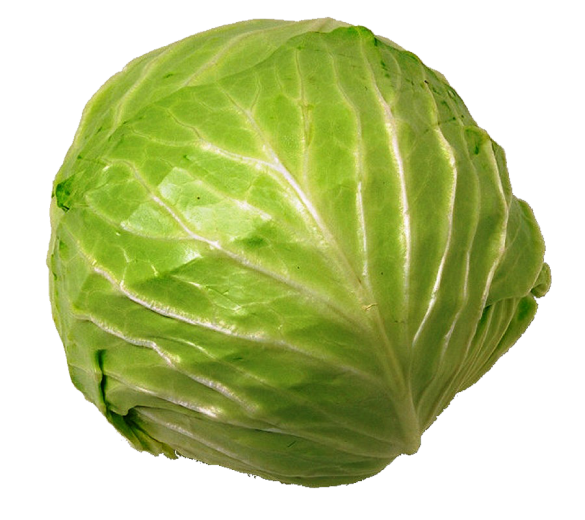 НАЙДИ СРЕДИ ОВОЩЕЙ «КАБАЧОК»
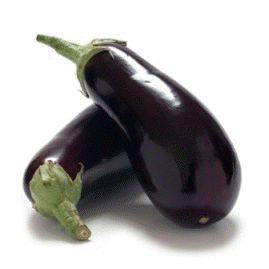 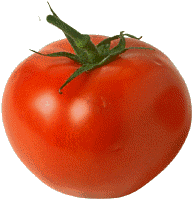 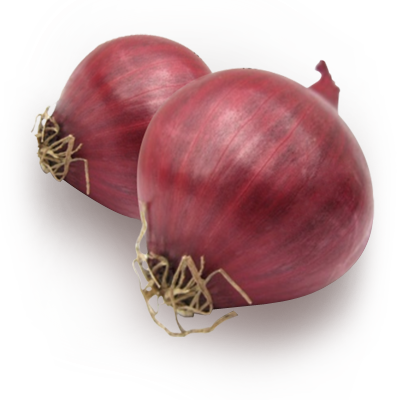 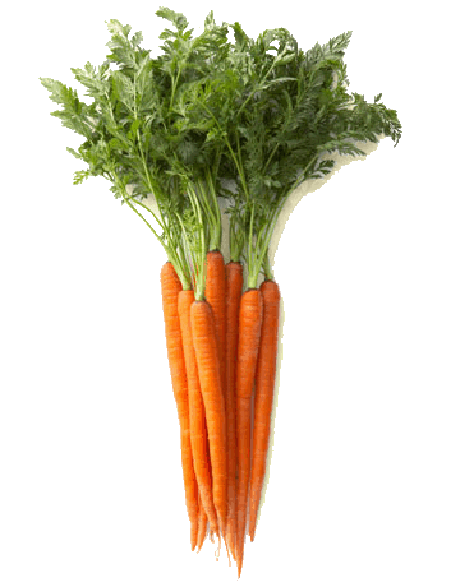 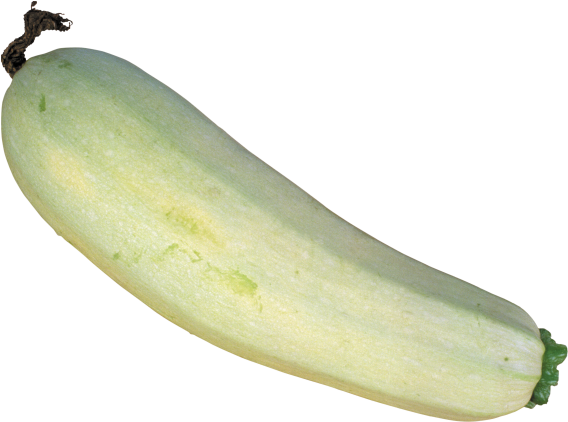 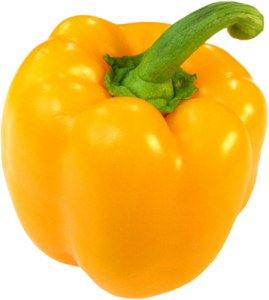 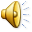 НАЙДИ СРЕДИ ФРУКТОВ «ПЕРСИК»
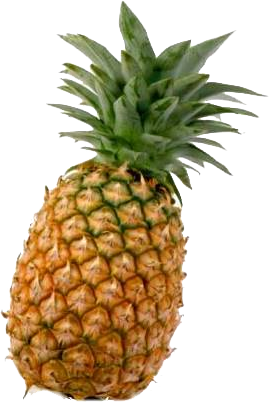 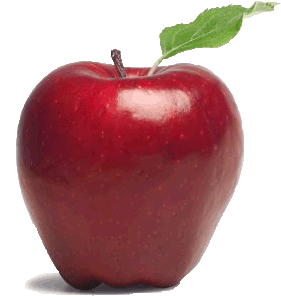 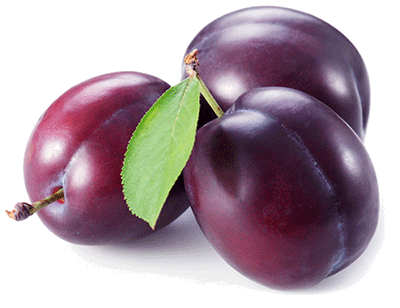 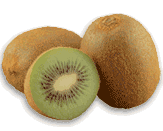 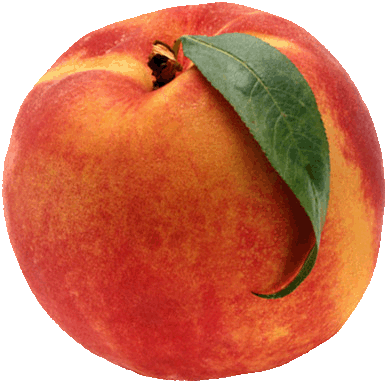 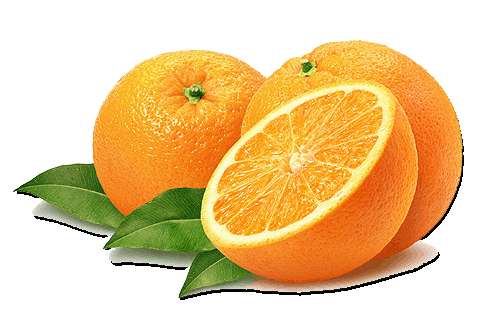 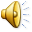